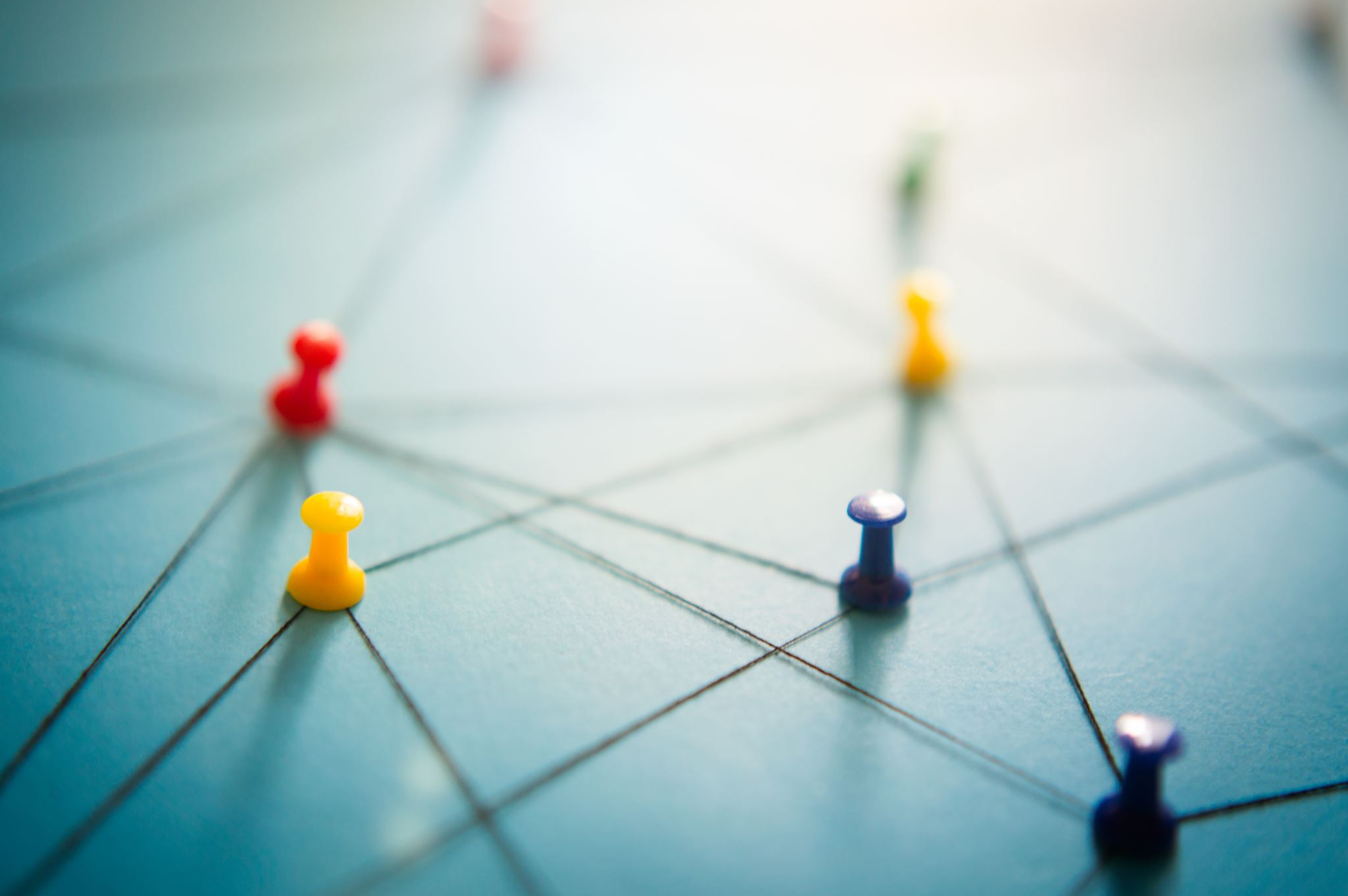 FREQUENT PATTERN GROWTH STRATEGY(FP TREE)
PROPERTIES
Properties of FP Tree
Properties of FP Tree (cont.)
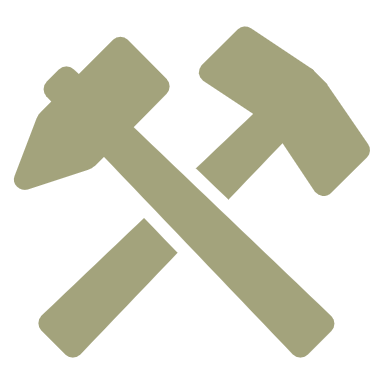 FP tree is traversal friendly (for mining task) 
For any frequent item ai, all the possible frequent patterns that contain ai can be obtained by following ai’s node-links.
This property is important for  divide-and-conquer. It assures the soundness and completeness of problem reduction.
Prefix path property and Fragment growth
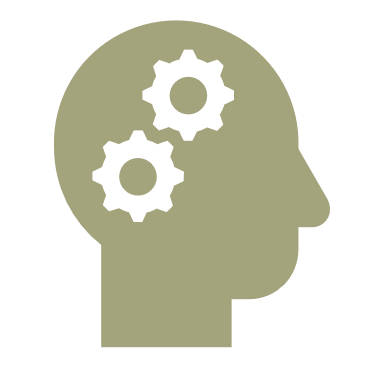 To calculate the frequent patterns for a node ai in a path P, only the prefix sub path of node ai in P need to be accumulated, and the frequency count of every node in the prefix path should carry the same count as node ai.
Let α be an itemset in DB, B be α's conditional pattern base, and β be an itemset in B. Then the support of αUβ in DB is equivalent to the support of β in B.
Properties (cont.)
Corollary - Pattern growth:
Let α be a frequent itemset in DB, B be α's conditional pattern base, and β be an itemset in B. Then αUβ is frequent in DB if and only if is β frequent in B.
Lemma - Single FP-tree path pattern generation: 
Suppose an FP-tree T has a single path P. The complete set of the frequent patterns of T can be generated by the enumeration of all the combinations of the sub paths of P with the support being the minimum support of the items contained in the sub path.